ECAP Team
City Council
ECAP ad hoc Committee
City Staff Team
Climate Consultant
(Integral)
Equity
Facilitator
(OCAC)
BAU projections & scenario modeling
GHG analysis
Prioritization framework
Advanced financial analysis
Draft & final ECAP
Community engagement process
Form & lead NLC, workshops, etc.
Equity Framework
Equity KPIs
Review ECAP for Equity considerations
[Speaker Notes: Take under advisement scarcity of staff time & resources
Focus on specific areas of advice and input so that we’ll be most likely able to act on it – e.g. Barbara Haya
This Committee was formed to advise staff 
Process is established, consultants hired, still outstanding matters
Glad to have this amazing brain trust
Reso as put forth by Kalb an dadopted by Council was to ensure staff has access to best and brightest, and Mayor has decided that’s you.]
ECAP Timeline
October 2018: Climate Emergency & Just Transition Resolution
[Speaker Notes: Purpose]
Understanding the True Cost of Actions
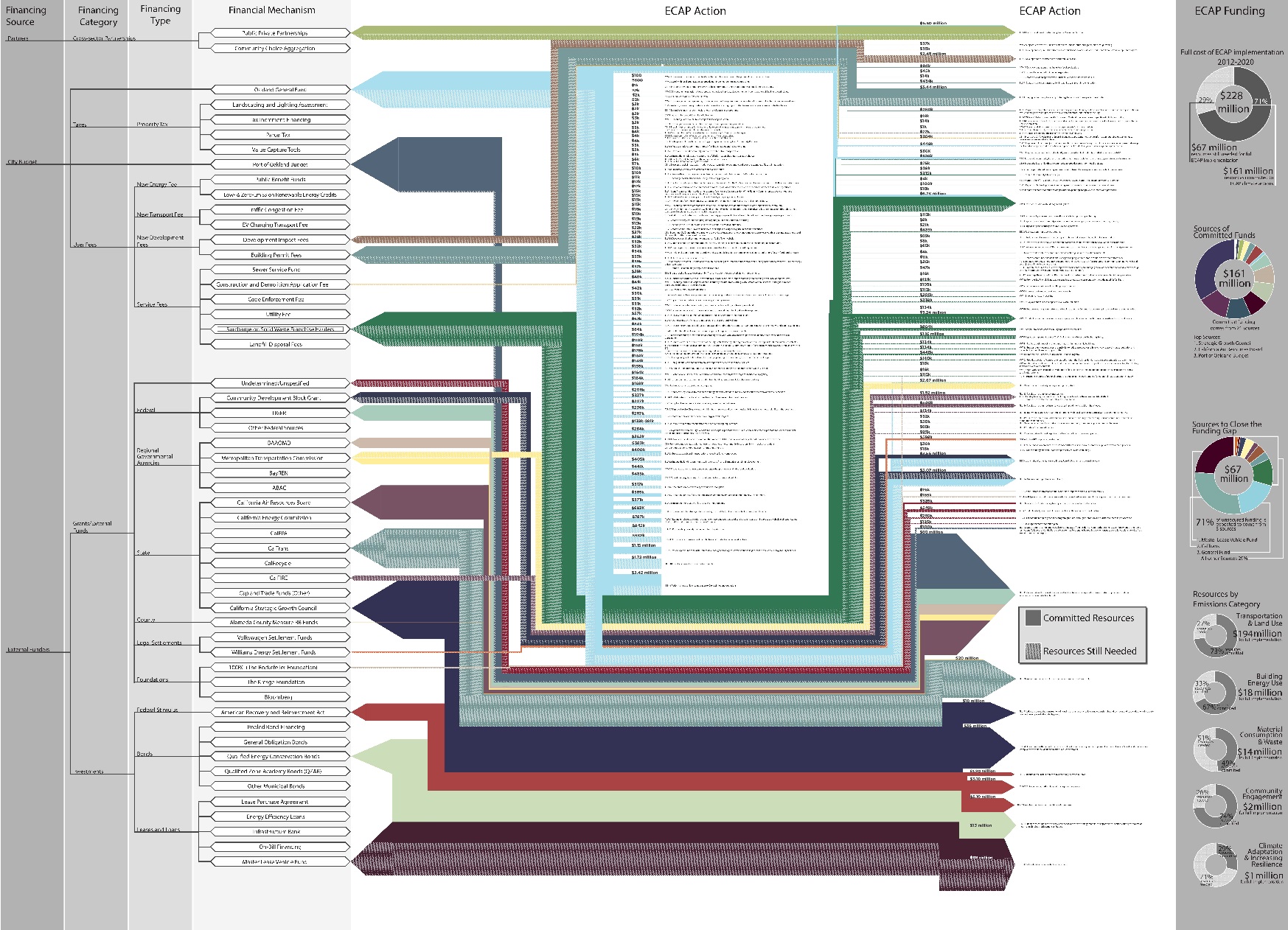 Map sources of financing to all ECAP Actions (2017)
$228M in total cost
$161M spent
$194M in transportation and land use
Dozens of funding sources (General Fund, fees, grants, philanthropy, partnerships)
Understanding How Costs are Met
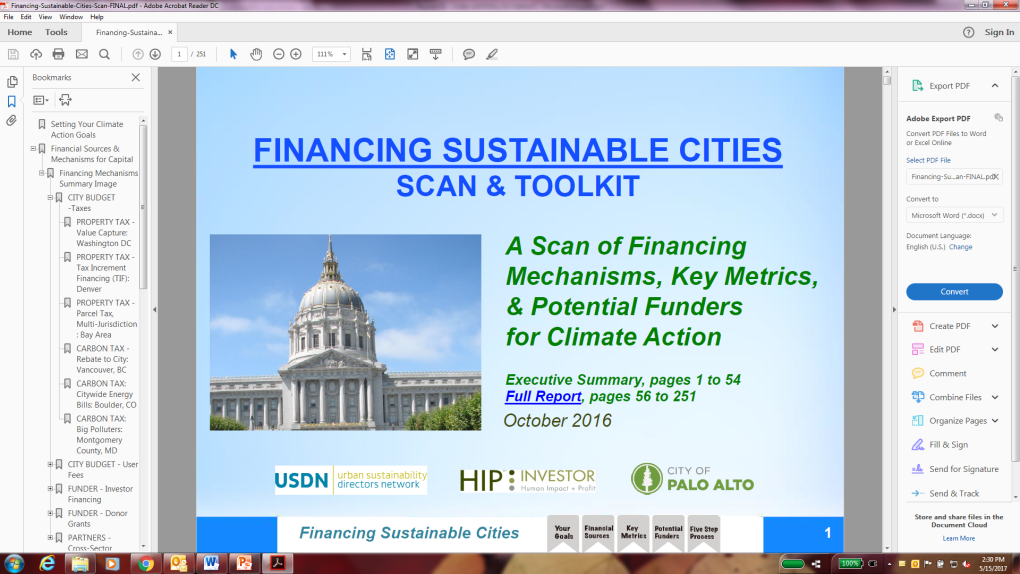 Detailed review of climate action funding sources
Graphic support for decision makers                                             
Comprehensive guide for American cities
Prioritizing Actions: Deep Decarbonization
“CURB” report provides Top Five actions to reach targets:
Decarbonize the Grid
Eliminate Fossil Fuel from Building Heating
Improve Building Insulation & Windows
Move Away from Private Auto Trips
Electrify Remaining Vehicles
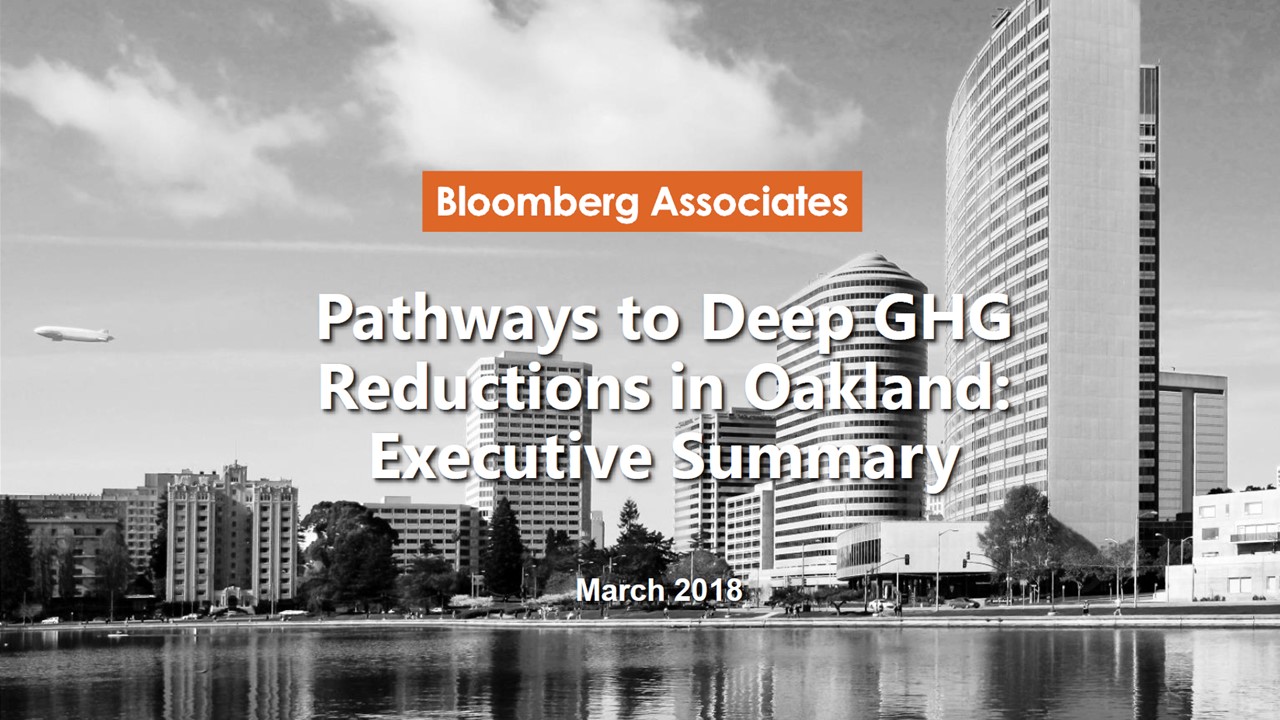 2030 ECAP Values
Realistic: Actionable, measurable, & verifiable.
Ambitious: Responsive to the Climate Emergency.
Equitable: Prioritize actions that benefit frontline communities and minimize burdens.
Balanced: Mitigation + adaptation; immediate + “moonshot” actions; core + consumption emissions.
Adaptive: Flexible to accommodate technological, political, and cultural shifts over 10 years.
[Speaker Notes: Realistic:
Staff time, funding, legal authority, sphere of control]
Focusing Where it Counts
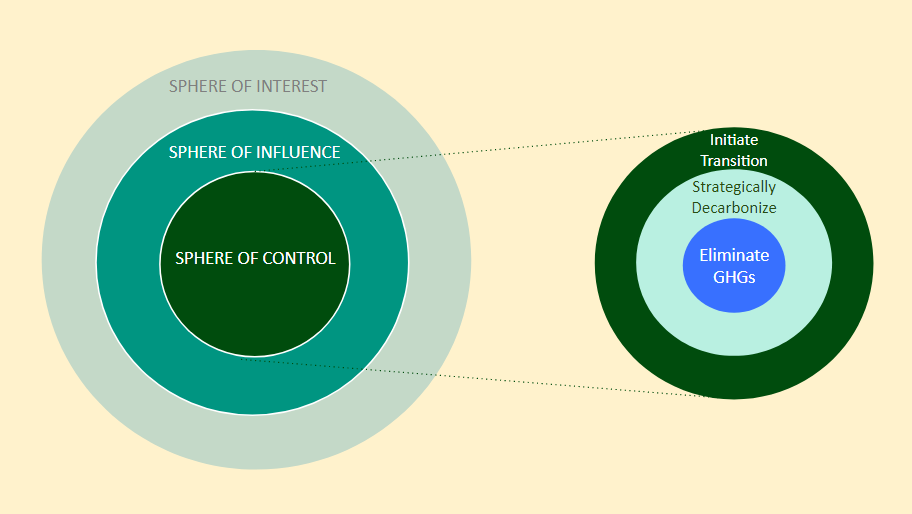 Source: Adapted from Integral Group
Equity Principles
Priority 
Community Needs
Equity in Governance: Democracy From the Ground Up
Equity Today Builds Equity for Tomorrow
A Connected & Resilient City 
Civic Engagement for All
Health / Public Health 
Adaptation / Resilience
Economic Security 
Land Use
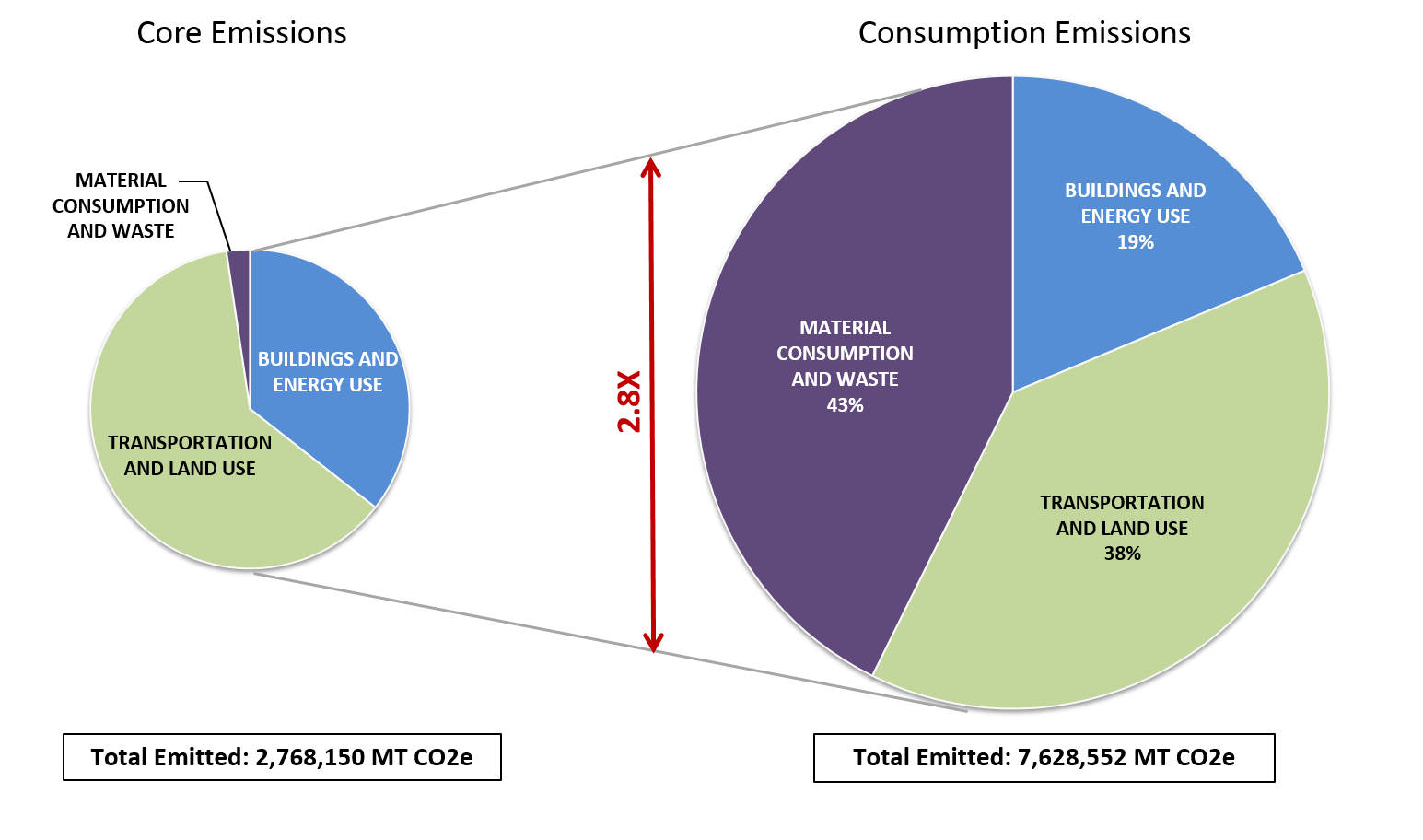 [Speaker Notes: On balancing core with consumption]
Why Natural Gas?
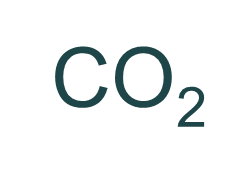 Burned at power plants and in homes, and leaking system-wide
Short-Lived Climate Pollutant 86 times stronger than CO2 over 20 years
Elimination is critical for 2050 targets
Also increases seismic risk
Methane
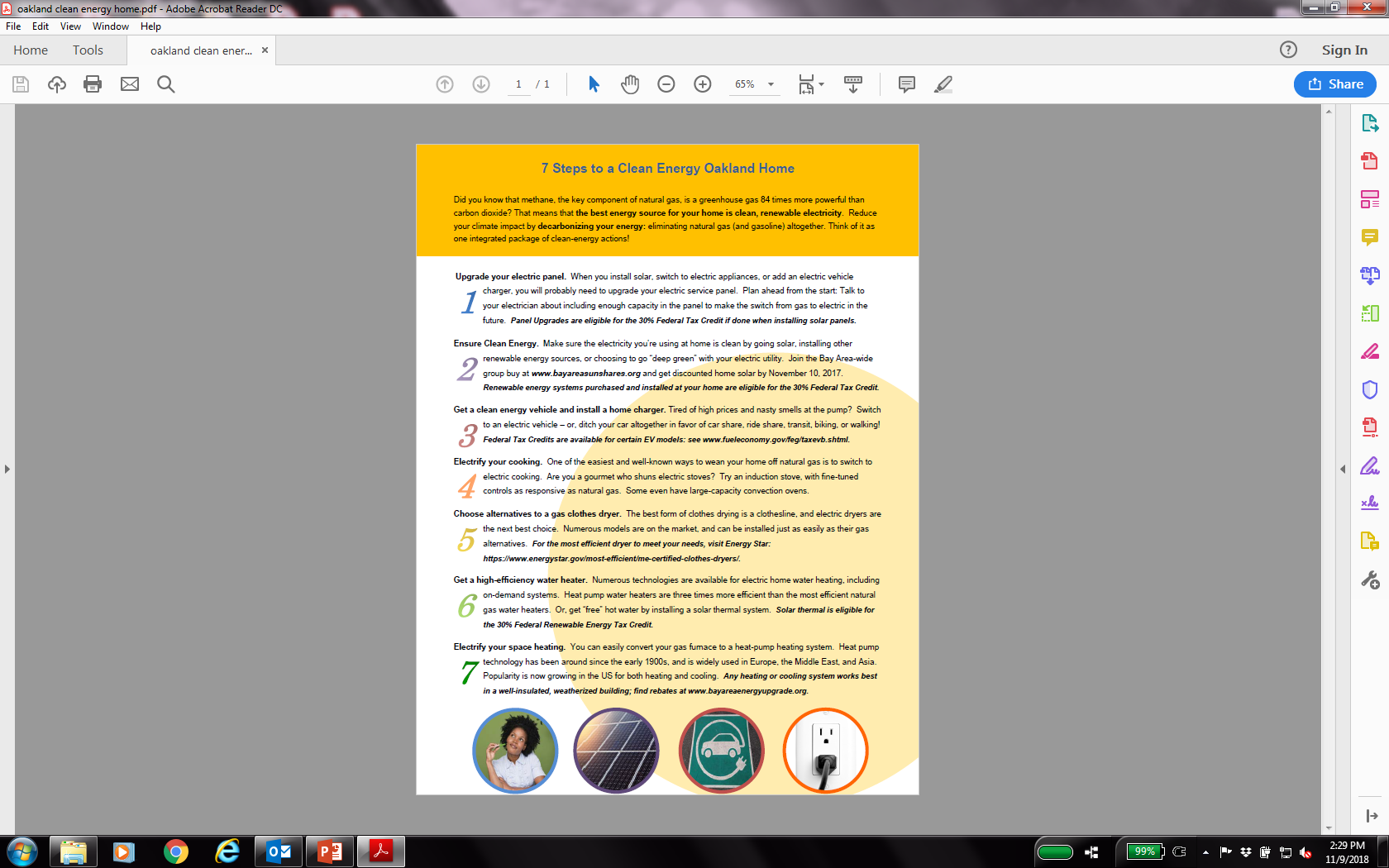 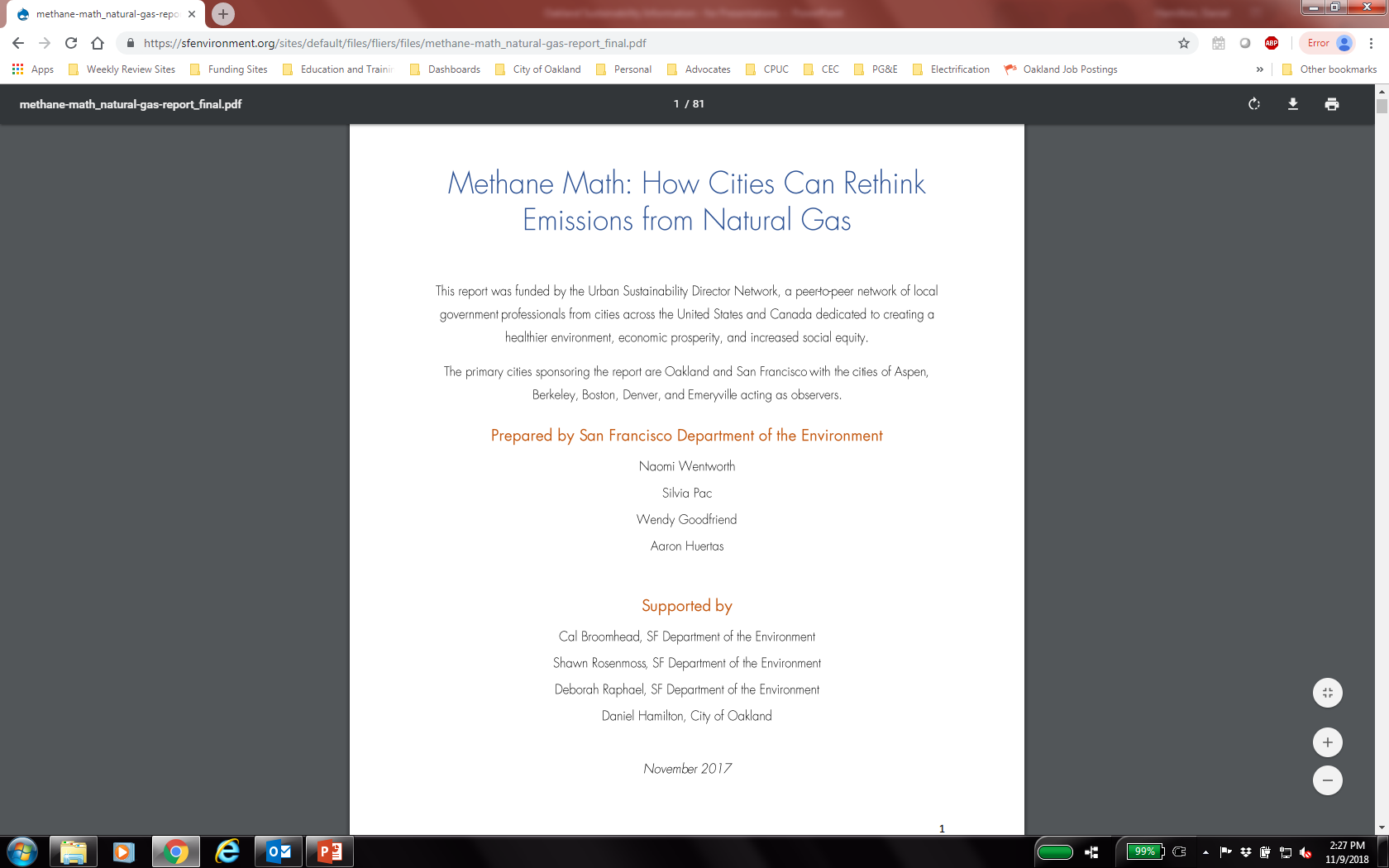 [Speaker Notes: On being an ambitious plan, and balancing near-term with moonshot]
Social, Racial, & Economic Equity
Oakland 2030 ECAP
How do we slow down Climate Change?
How do we adapt to Climate Change?
Heat
Fires
Flooding
Drought
Local Emissions
Life Cycle Emissions
Urban Forestry
Sea Level Rise
Urban Gardens
Resilient Buildings 
& Housing
Buildings 
& Energy
Manufacturing 
& Production
Planting Trees
Restoring Soil
Transportation
Consumption
Waste & Landfill
Upstream energy